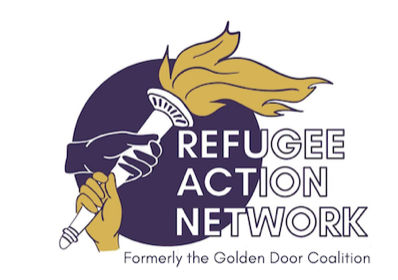 Addressing Housing Challenges Experienced by Refugees
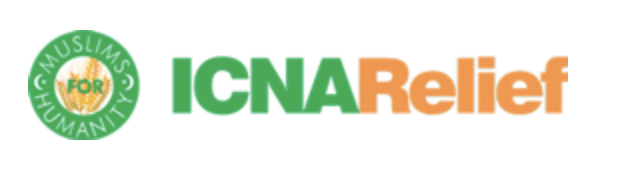 David Zverow
Program Consultant
Chair, RAN Housing Committee
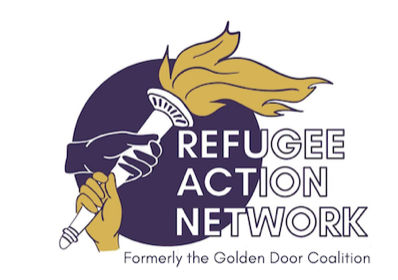 Mission: Refugee Action Network is a statewide advocacy group supporting the inclusive integration of refugees in Illinois through public policy and community education. 
About us: We are a coalition of refugees, resettlement agencies, mutual aid societies, community organizations, and other advocates working together to advocate for refugees, asylees, asylum-seekers, and those with similar status. 
Formerly named The Golden Door Coalition, we’ve advocated for refugees in Chicago and throughout Illinois for more than a decade. We are committed to creating welcoming communities that value refugees and empower them to lead fulfilling lives of safety and dignity. 
Refugee Action Network’s work focuses on:
Creating an inclusive network that uplifts the voices of refugees
Educating communities, civic leaders, and the media about refugees
Mobilizing individuals and organizations to advocate for refugees
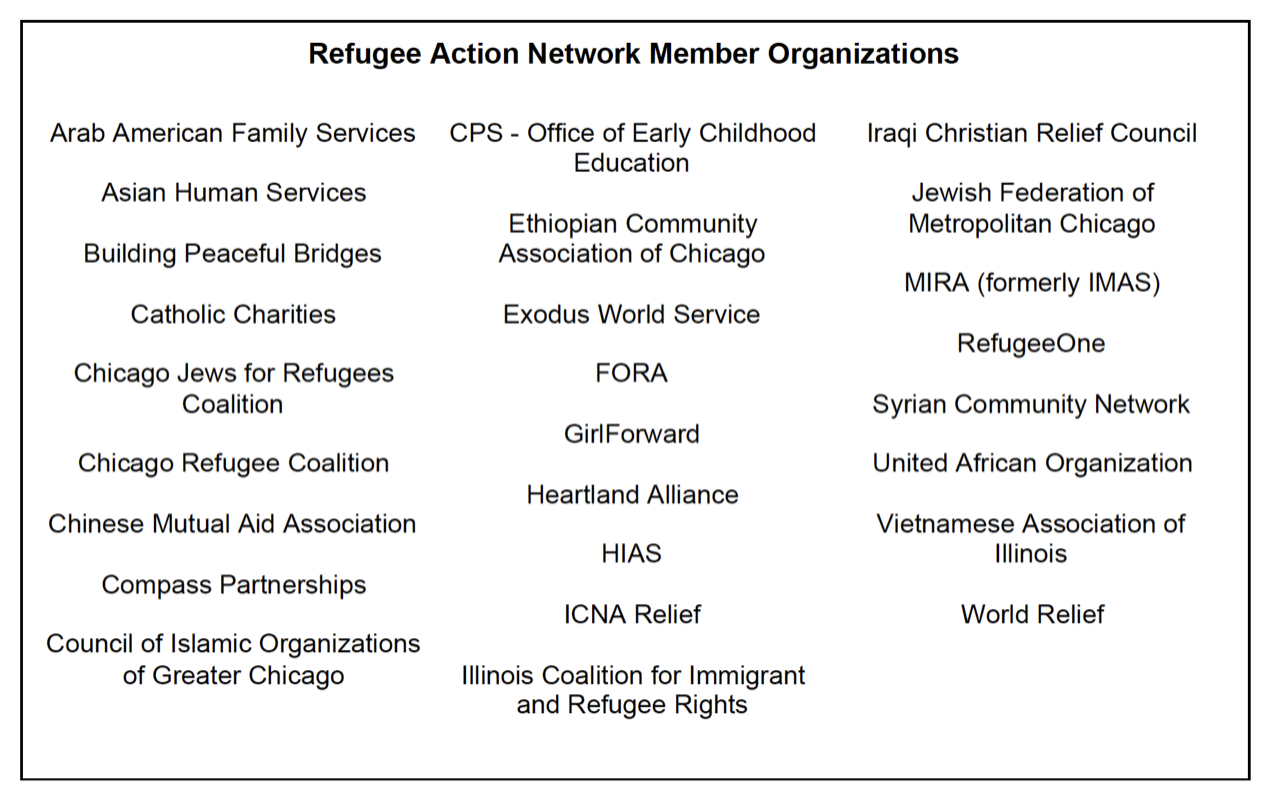 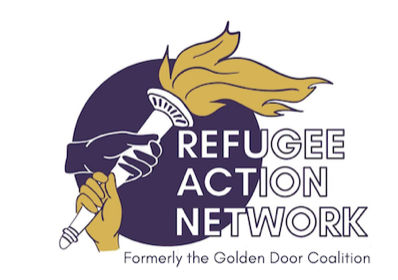 RAN Housing Committee Activity

Refugee Action Network

Origin and activity of Housing Committee

Partnership with Housing Action Illinois 
State advocacy:
HB 2775-Source of Income discrimination prevention
$150M in American Rescue Plan Act funds for affordable housing

Federal advocacy:
 Legislator visits for Build Back Better Act

Municipal advocacy:
Meet with mayors and/or housing officials in designated suburbs
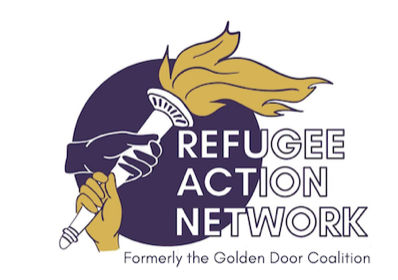 Refugee Resettlement Flow Chart

1. Oversees United Nations and U.S. vetting of refugee family
Families often wait years for resettlement from refugee camps
Most Afghan and Ukrainian families come in as parolees, not refugees
Parolees are not guaranteed benefits by the U.S., just emergency placement
Afghans, Ukrainians are granted most refugee benefits 
Asylees proceed through a different process

2. Resettlement agencies in placement city⇆Government agencies
Three months of government services are mandated. Sometimes service period is extended.
Chicago area resettlement agencies: Refugee One, Ethiopian Community Association, World Relief, Heartland Alliance, Catholic Charities, JCFS (HIAS Chicago), Muslim Women’s Center, Arab-American Family Services
Resettlement agencies are responsible for finding families housing, jobs, and applying for benefits

3. Mutual aid societies/local independent agencies
ICNA Relief, Building Peaceful Bridges, Compass in this category
Provide wide variety of case management and other services in languages of most common refugee groups.
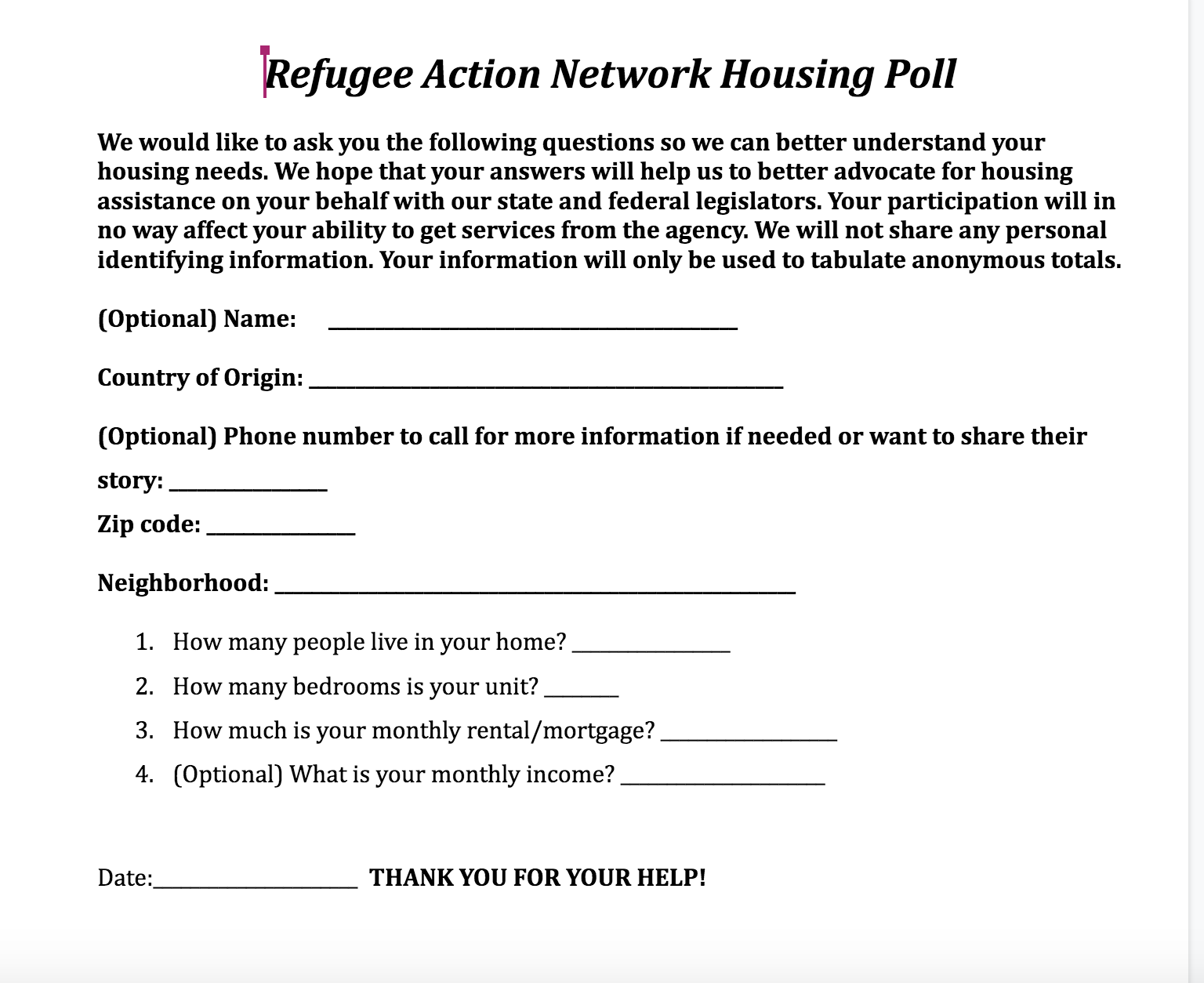 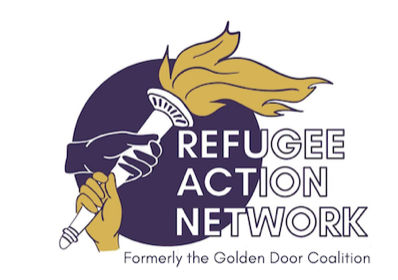 Refugee Action Network Housing Poll Results

Survey of housing data from 120 refugees from:

ICNA Relief 
Refugee One 
Arab American Action Network 
World Relief

Average family rental cost 					$1,105        

Average family income/mo 				$1,521        

Percentage of family income spent on rent	73%
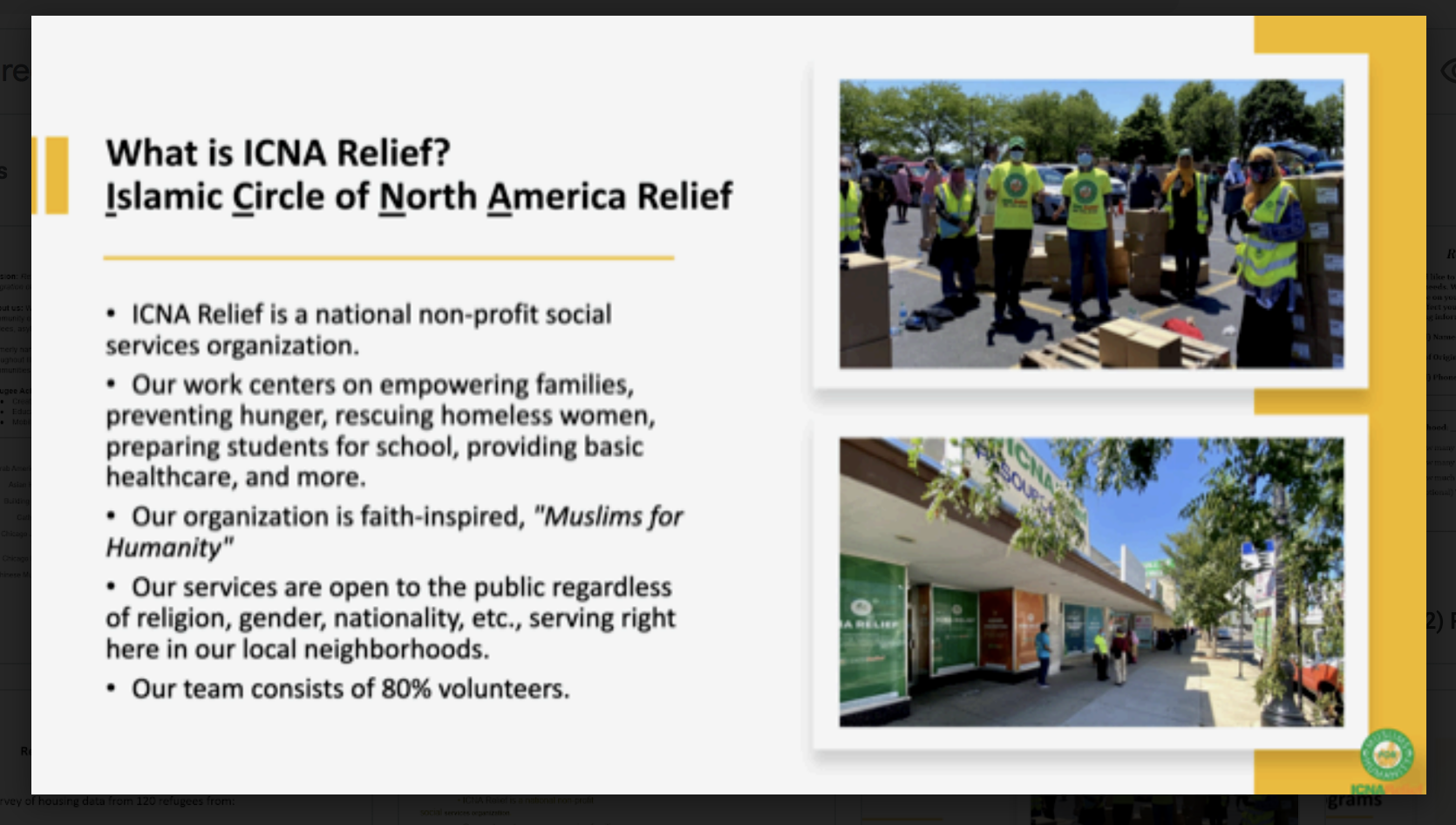 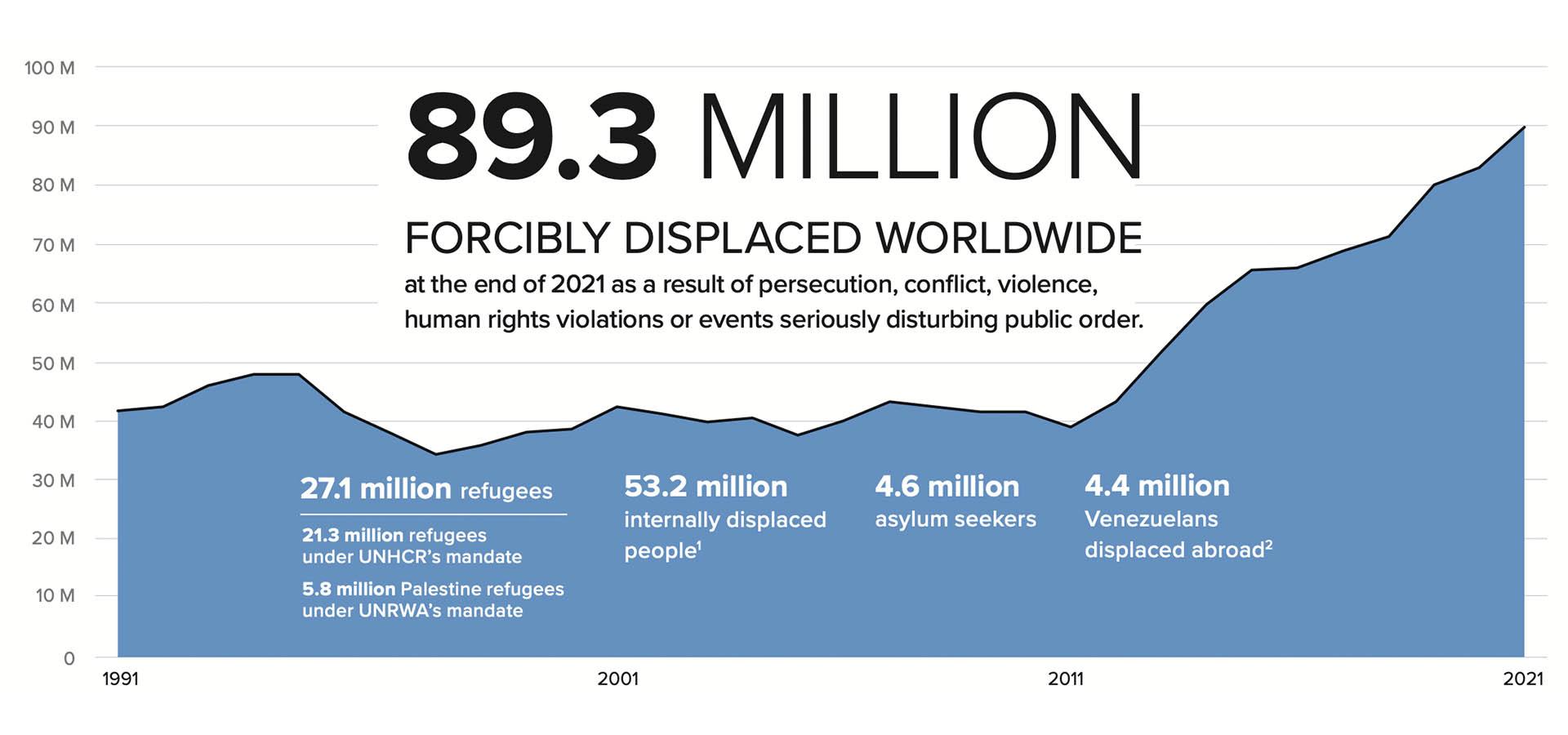 https://www.unhcr.org/ph/figures-at-a-glance
1st Country            2nd Country               3rd Country
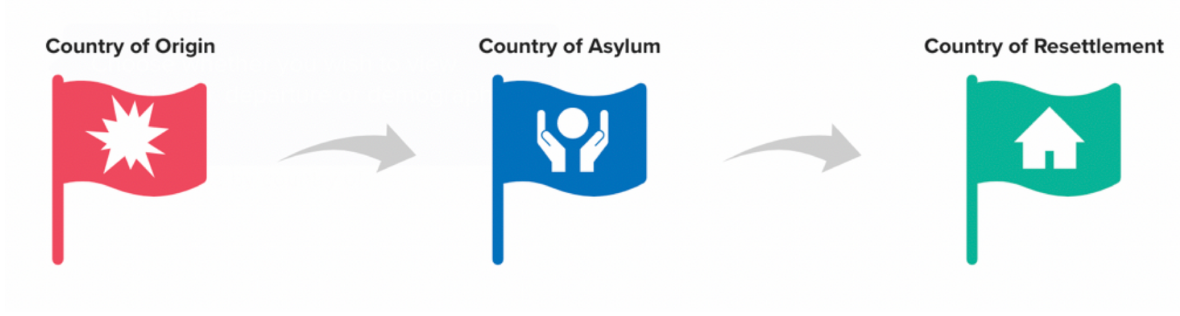 ART 1: LEGAL RECOGNITION AS A REFUGEE
A REFUGEE IS SOMEONE WHO “OWING TO A WELL-FOUNDED FEAR OF BEING PERSECUTED FOR REASONS OF RACE, RELIGION, NATIONALITY, MEMBERSHIP OF A PARTICULAR SOCIAL GROUP, OR POLITICAL OPINION, IS OUTSIDE THE COUNTRY OF HIS NATIONALITY, AND IS UNABLE TO OR, OWING TO SUCH FEAR, IS UNWILLING TO AVAIL HIMSELF OF THE PROTECTION OF THAT COUNTRY...”
The 1951 Convention relating to the Status of Refugees
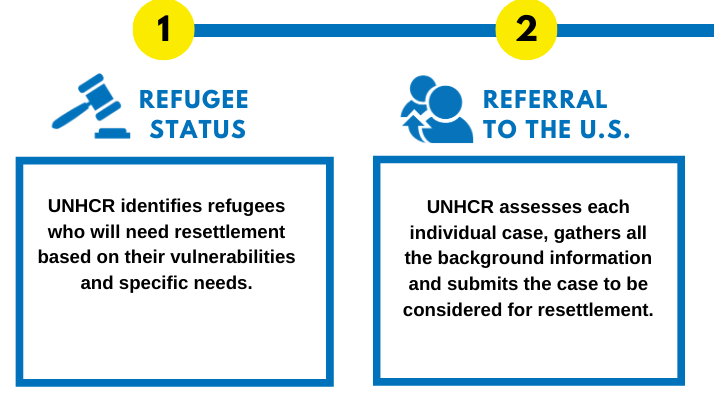 Do not choose country they would like to live
US Ties can increase odds of going to particular country

UNHCR identifies most vulnerable refugees for resettlement and makes recommendations to countries
Urgent protection cases
Single parent households
Women head of households
Chronic illness/significant medical needs
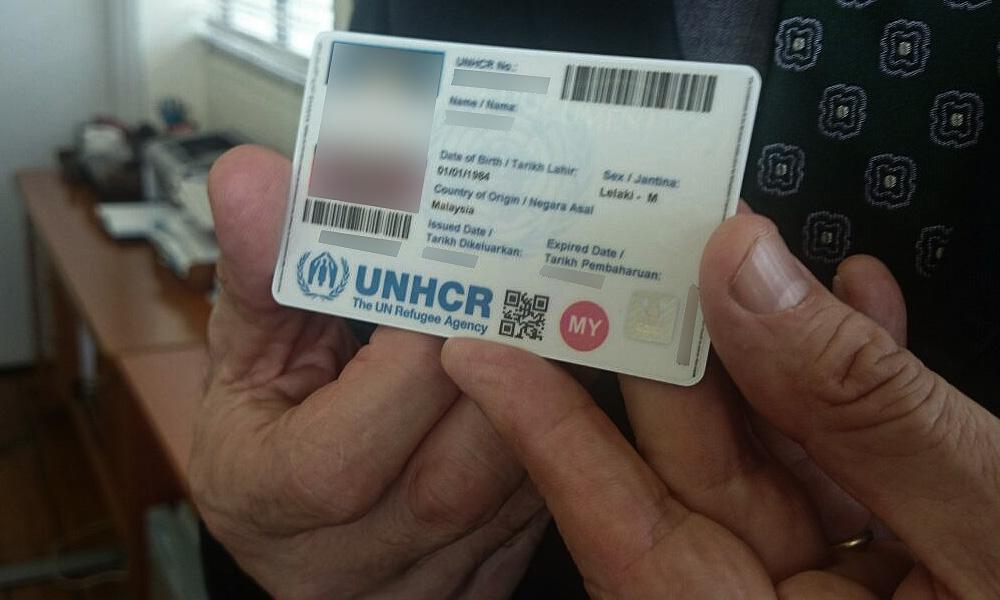 Less than 1% of the world's refugees are resettled into a 3rd country
City Locations- go to local UNHCR offices and apply for status
Refugee Camps- register for status
UNHCR ID Card
What does Refugee and Asylum Status provide?
Asylee
Resettled Refugees
Asylum Seeker
Work permit after 180 days if their case has not been heard
Immediate access to SS card and Work Permit
Immediate access to SS card and Work Permit
Asylum for individual and family
No formal status – limbo
Green Card after 1 year, May be granted citizenship in 5 years
Green Card after 1 year, May be granted citizenship in 5 years
No support (EU countries there is support)
Reception & Placement support services w/ a Refugee Agency (90 days)
May be eligible to receive help from ORR refugee agency
Can be a 2-10 year process
13
[Speaker Notes: Reception & Placement support services w/a Refugee Agency (90 days)
They get a green card
They have a Social Security card
Green Card after one year
Can be granted citizenship in 5 yea]
30 to 90 days
Reception and Placement (R&P) Period
Core services with specific timelines
Designed to help with integration and obtaining self-sufficency
Preparing for Arrival
Participant
Agency
Receive Case Manager
Housing
Furniture, kitchen utensils, etc.
Food
Welcome meal- hot culturally relevant food
Culturally Relevant groceries
Spending Money
$200 per person
Planning Airport Reception
Cultural Orientation
Final Medical Screening
COVID-19 Test
Housing
Furnishings
Public Benefits
Health Screening
English Class
K-12 school enrollment
Employment Services
Social Security Card
State ID
Transportation
Home Visits (24 hr and 30 day)
Intake
Reception
Service Plan
Pocket Money
Selective Service
AR-11
Budget
Cultural Orientation
Core Services Include...
Refugee Agencies Overwhelmed with Housing Placement
Federal funds for other services have been diverted for pressing need of housing
Scrambling to house new arrivals
Hotels
Airbnb
Beyond Reception & Placement – Mutual Assistance/Aid Associations (MAA)
Historically ethnically based organizations to provide longer term support for refugee newcomers (Chinese Mutual Aid, Cambodian Mutual Aid, Iraqi Mutual Aid, Syrian Community Network)
Provide a range of services such as ESL, career training, citizenship preparation, child afterschool programs, legal aid, food pantry
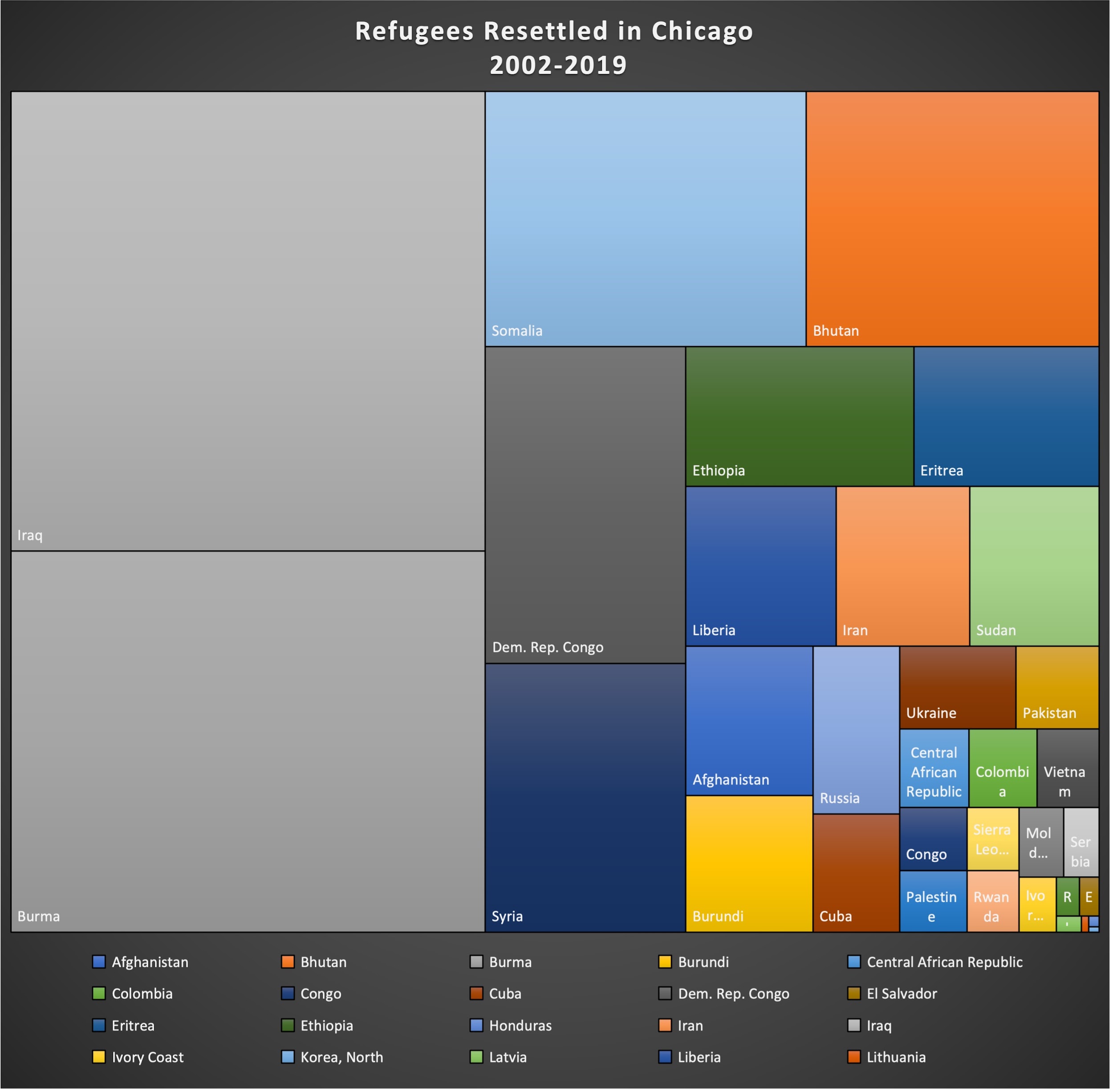 Chicago – 15,574 Refugees Resettled between 2002-2019
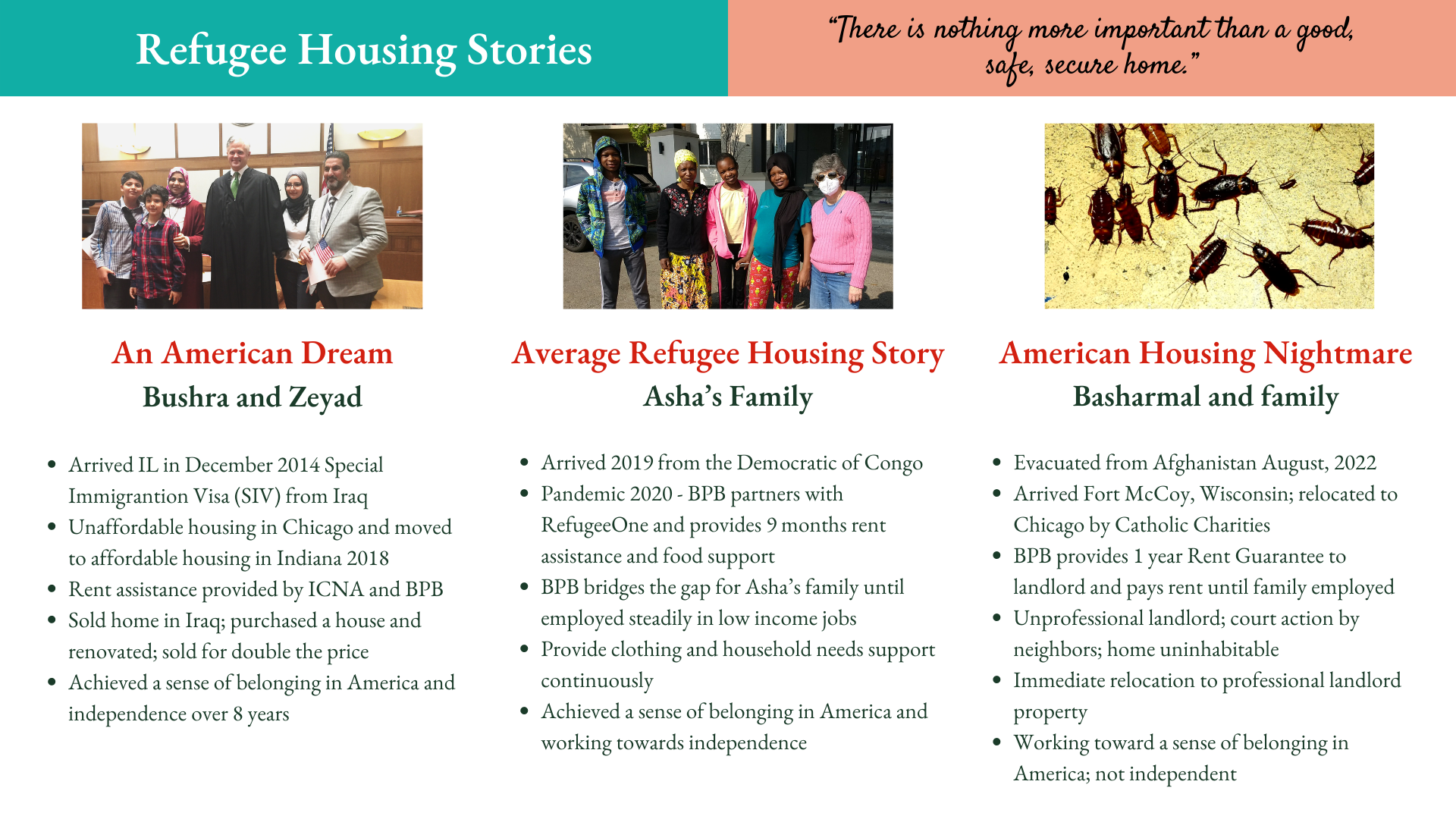 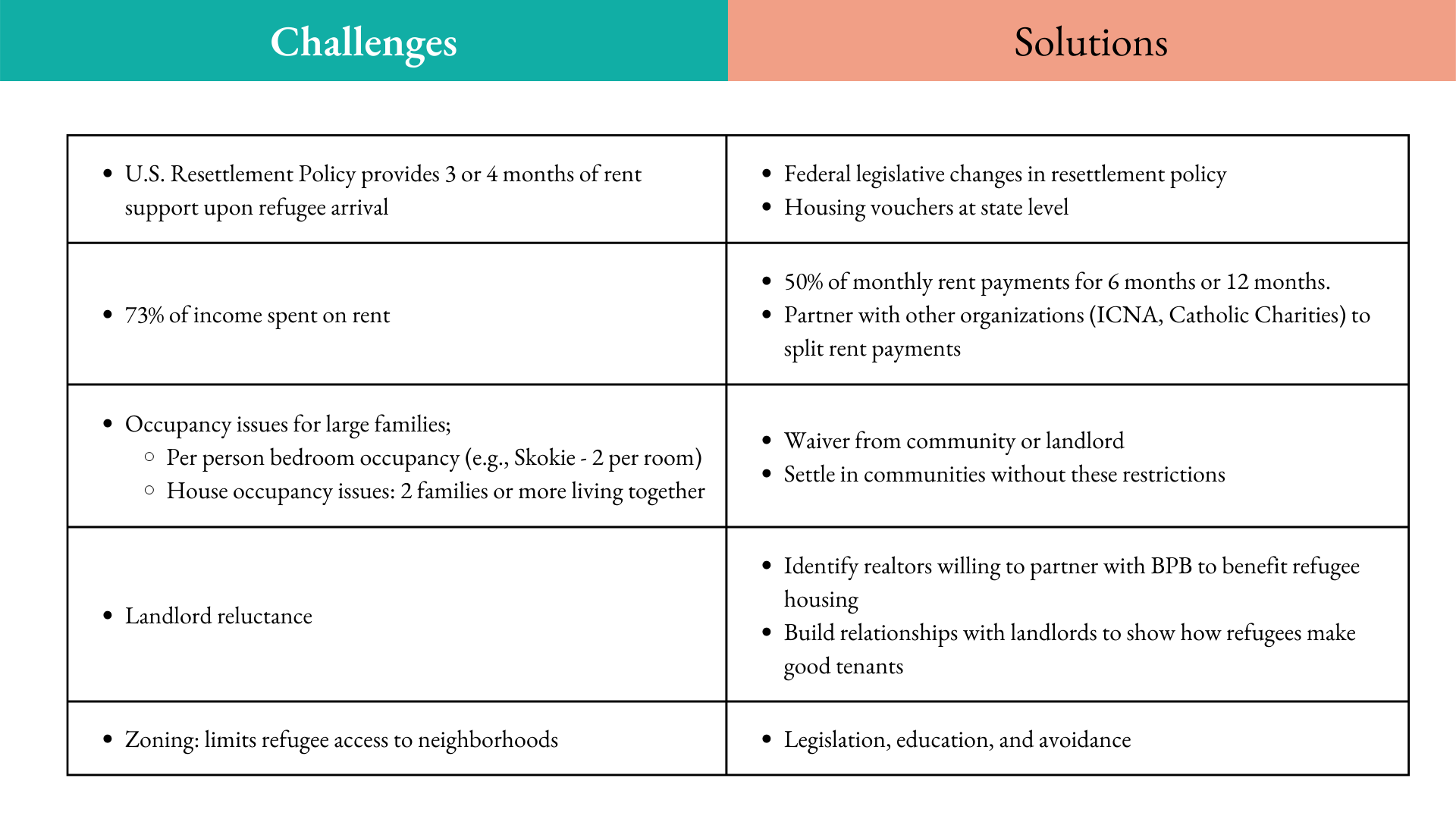